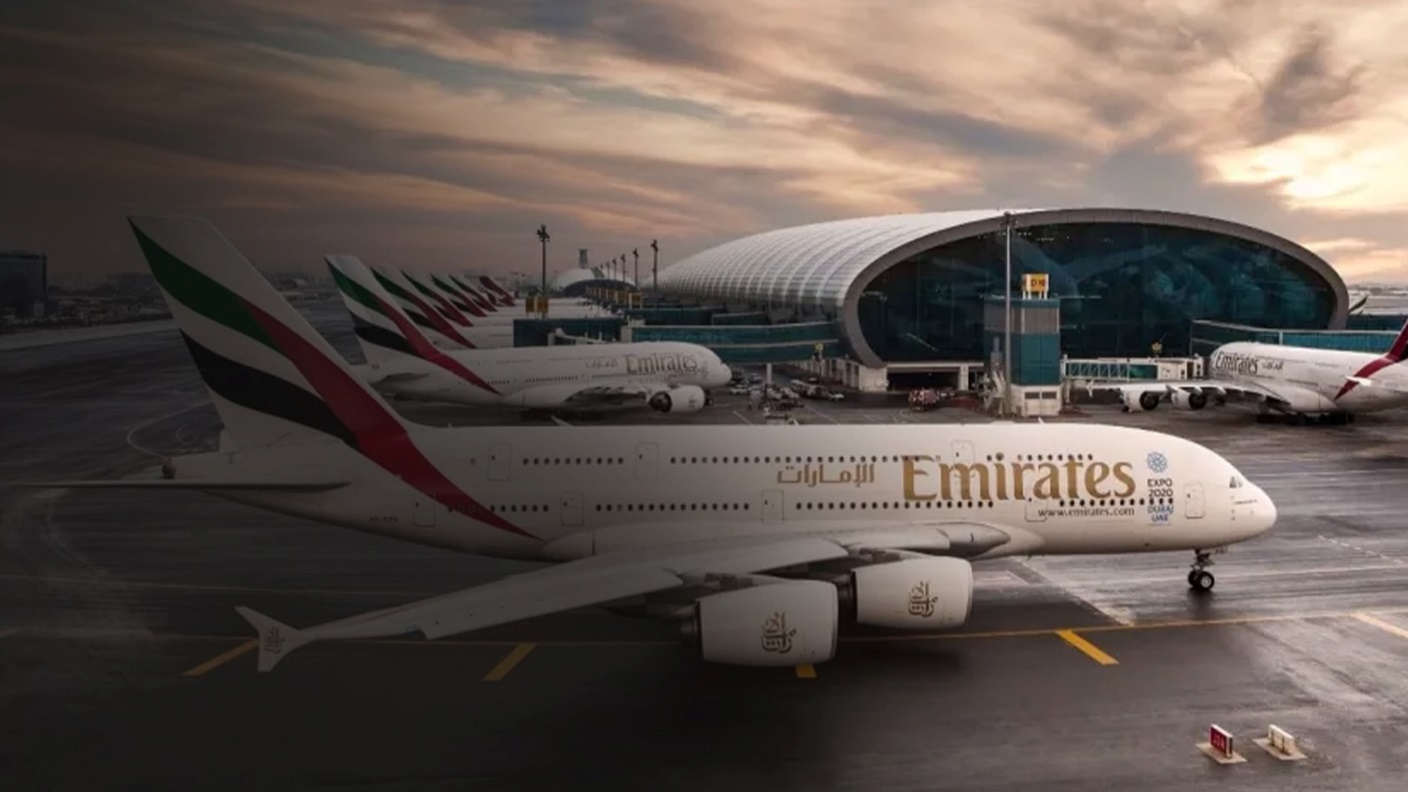 Dubai 
International Airport Programmatic Digital Out of home 
Recommendations
Why 
Programmatic DOOH in Dubai Intl Airport for Premium Ice-Cream Brands: Capturing the Palate of High-Income Consumers
Benefits 
of programmatic DOOH
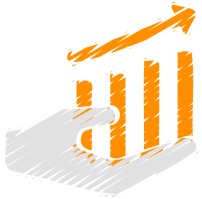 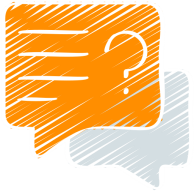 Flexibility, Speed, and Modularity

Quick Campaign Setup

Dynamic Campaign Management

Unlike traditional methods, it enables real-time adaptation to external conditions and personalized ad delivery.

Benefits include increased efficiency, precise audience targeting, and improved ROI.
Programmatic Advertising: Tailor your digital out-of-home (DOOH) campaigns with precision, targeting high-traffic areas near convention centres in real-time

Culturally Smart and Data-Driven: Seamlessly integrate diverse datasets to deliver content that resonates with the High-Income Consumers at the right moment.

Dynamic Campaign Activation: Data feeds initiate context-aware displays based on busy times, community events, and cultural celebrations, enhancing relevance and engagement.
Advantages
Dynamic Audience Targeting
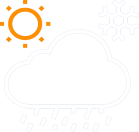 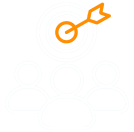 Trigger Targeting
Optimize messaging for weather's impact on consumer behavior in real-time.
P-DOOH analyzes location data, creating audiences from consumer movements for targeted ads.
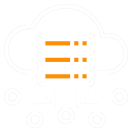 Live Data-Led Dynamic Creative
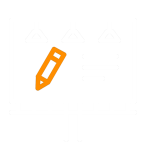 Live Data Feeds
Weather, traffic, flight data.
Local data sets for targeting  e.g. demographic postcode data
Customize creative in real-time based on all types of local data
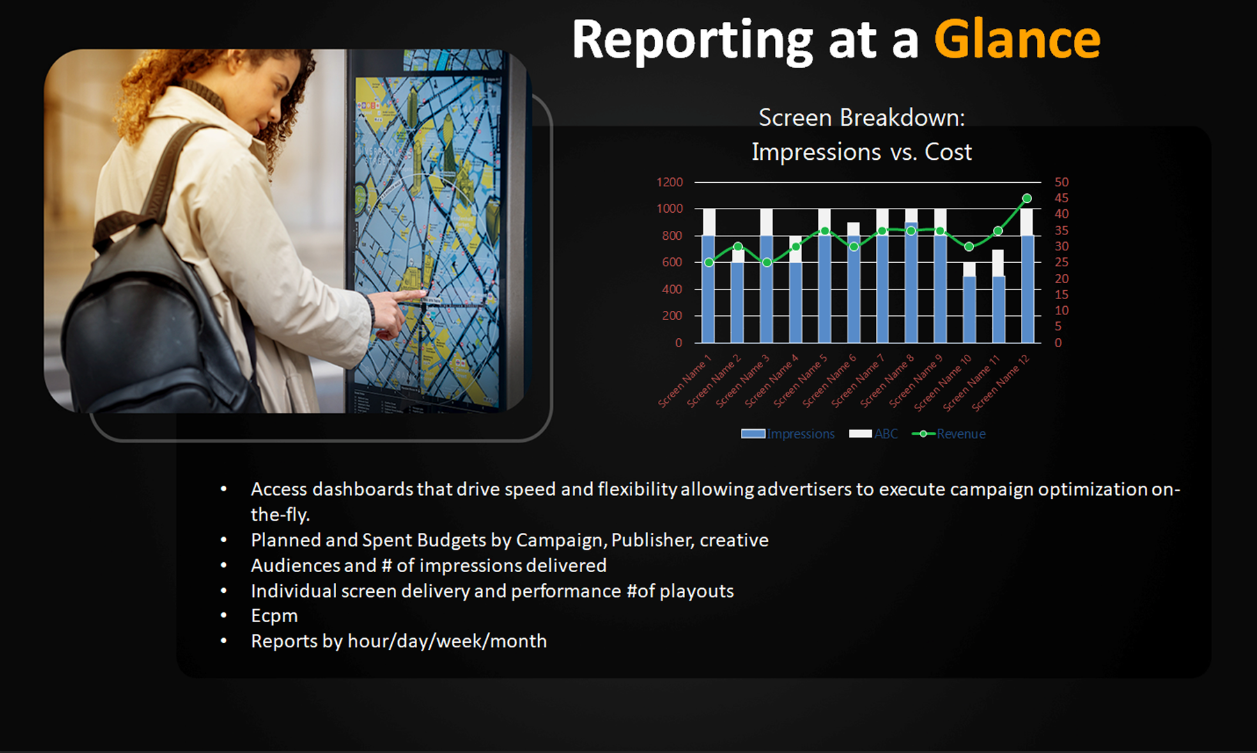 Total Budget
5000 USD
Dubai international Airport
Total No of Screens
150
Audience Per Week
144 Million
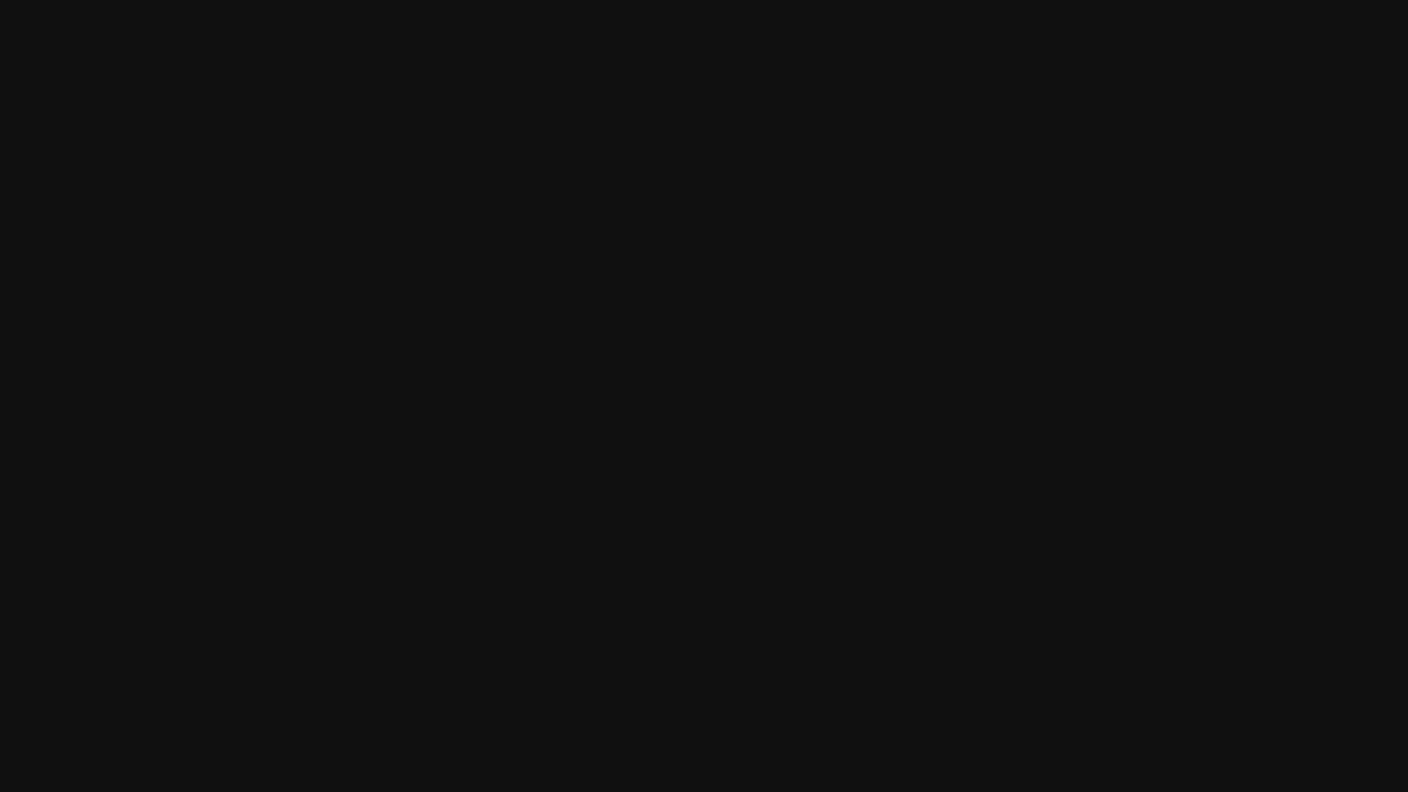 Dubai 
international Airport
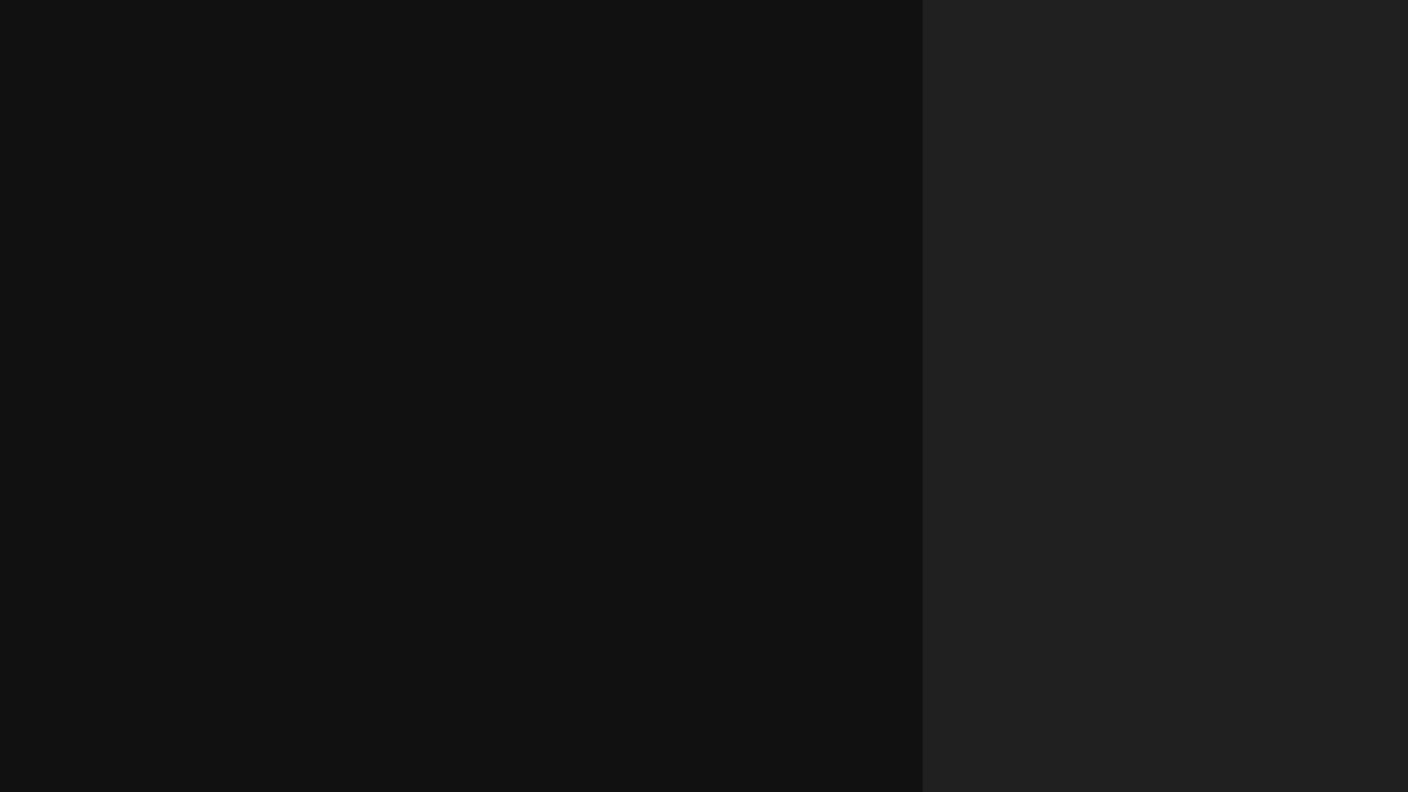 No of screen :385
P – DOOH – Dubai International Airport, Recommended Sites Map View
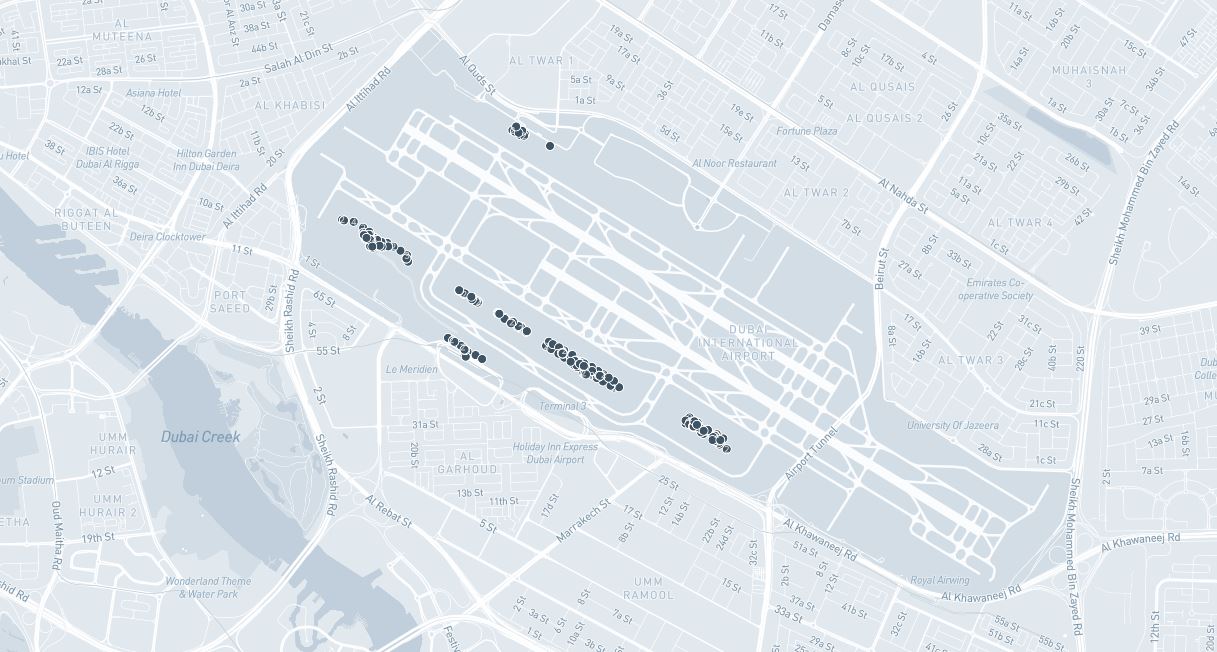 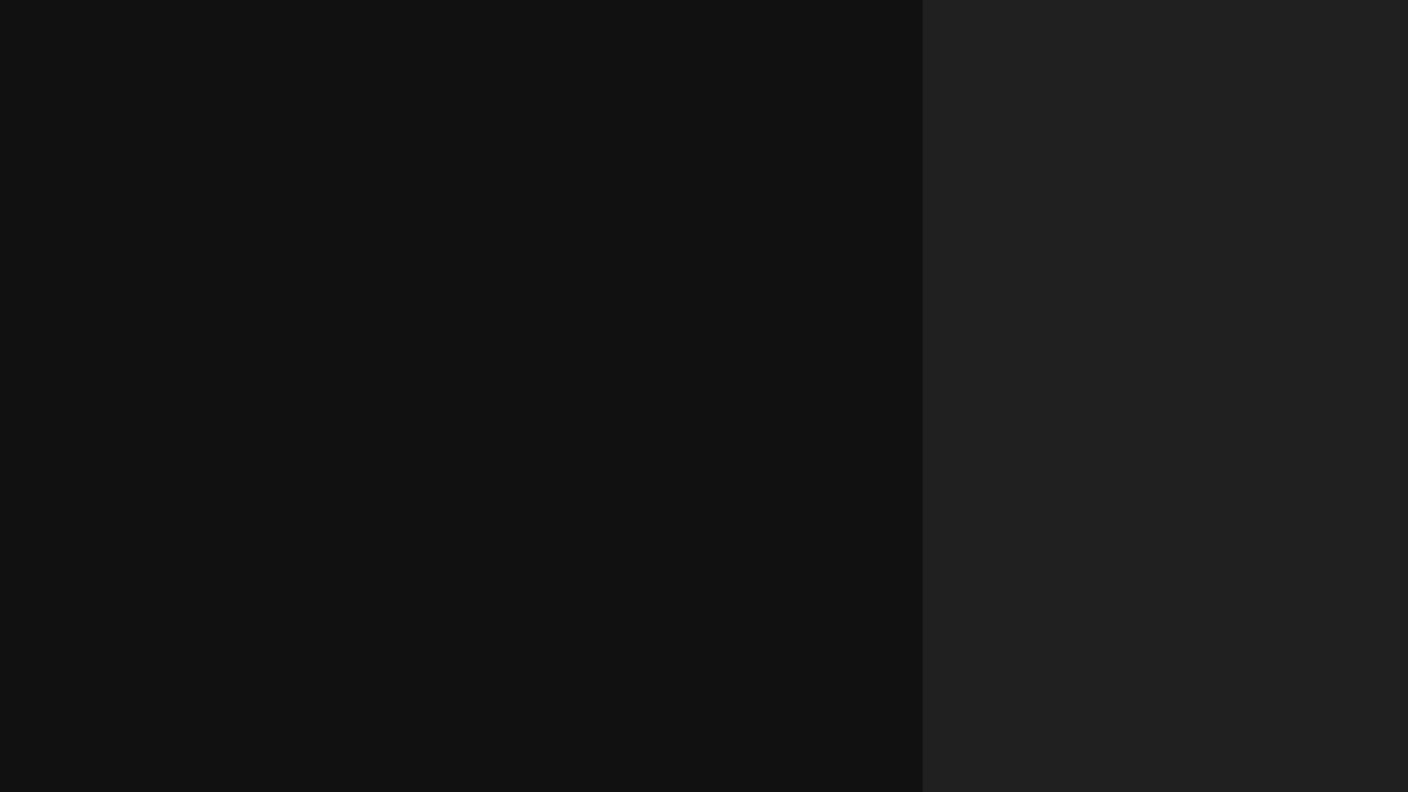 P – DOOH – Dubai International Airport, Recommended Sites
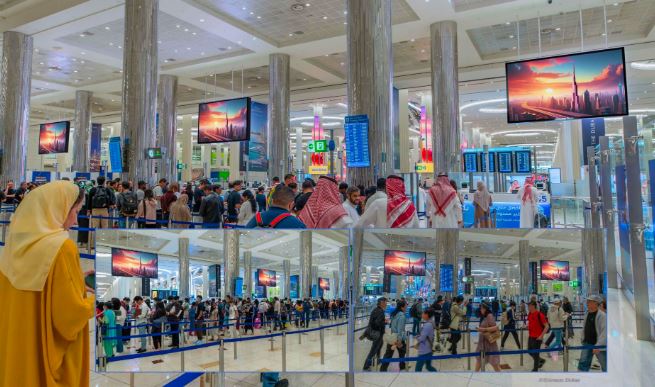 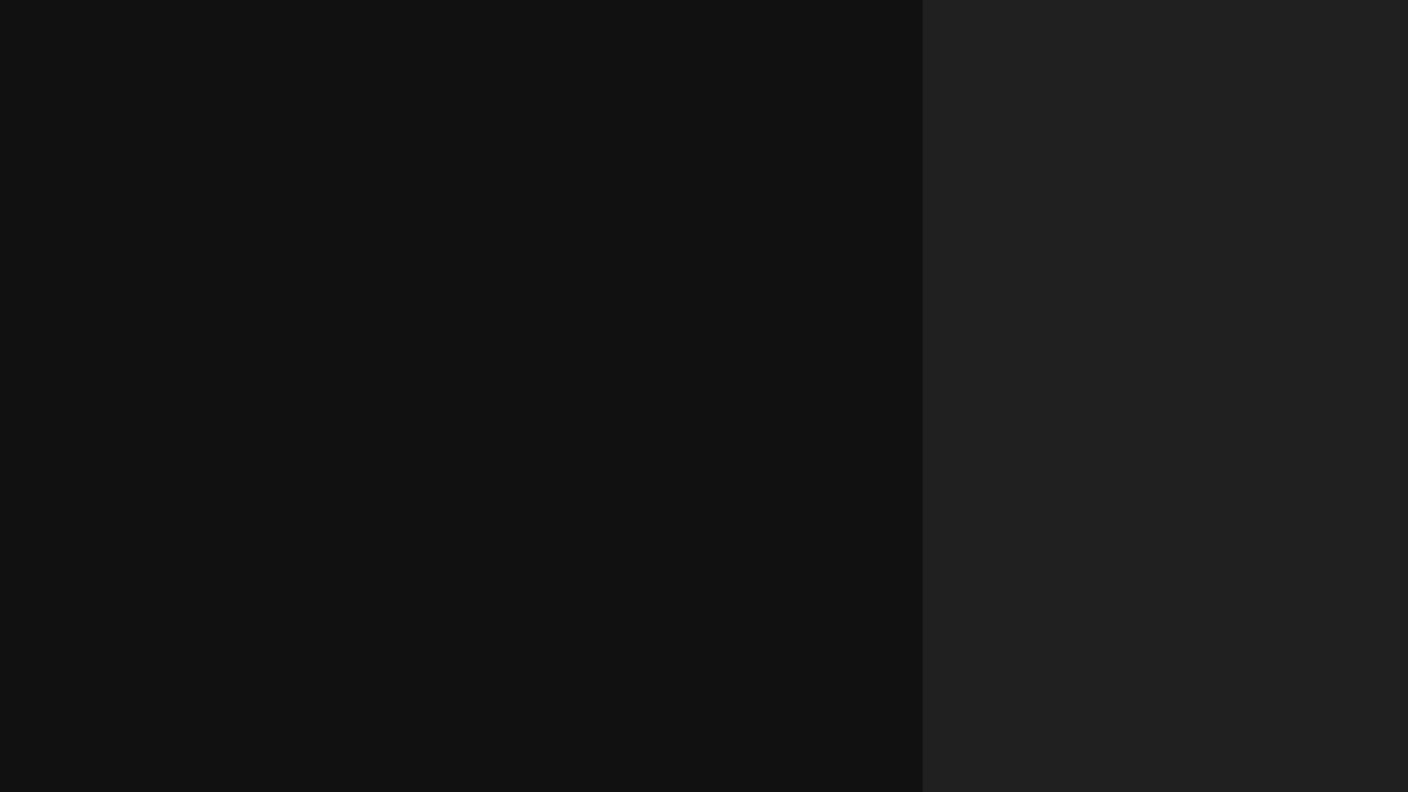 P – DOOH – Dubai International Airport, Recommended Sites
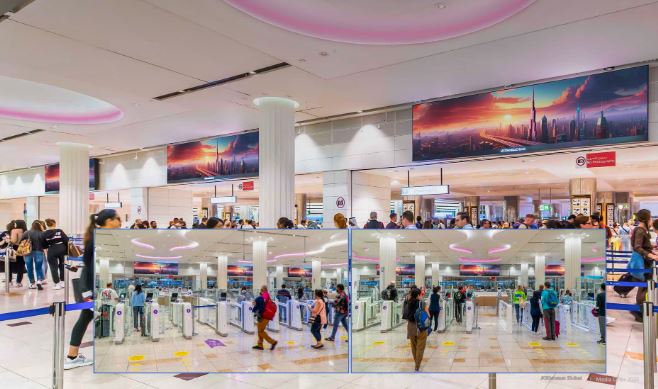 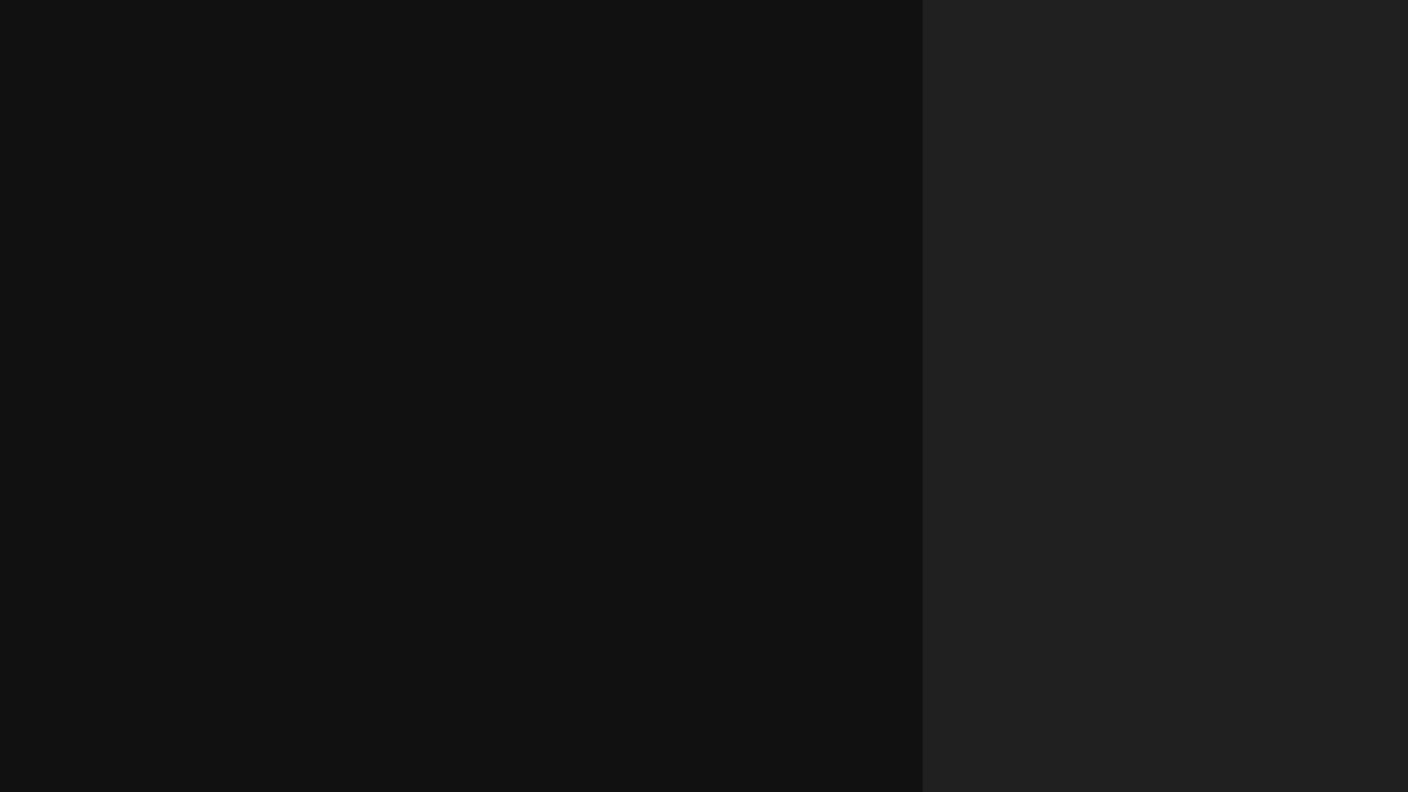 P – DOOH – Dubai International Airport, Recommended Sites
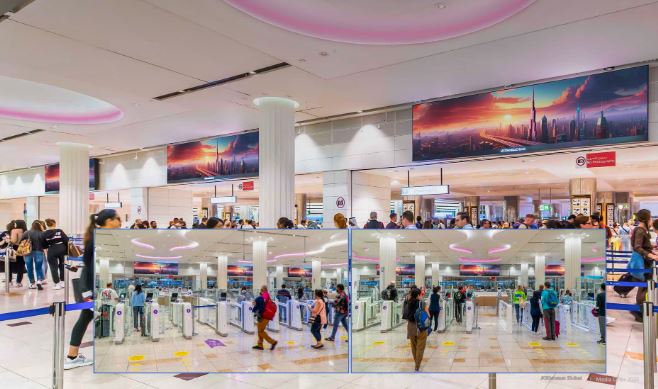 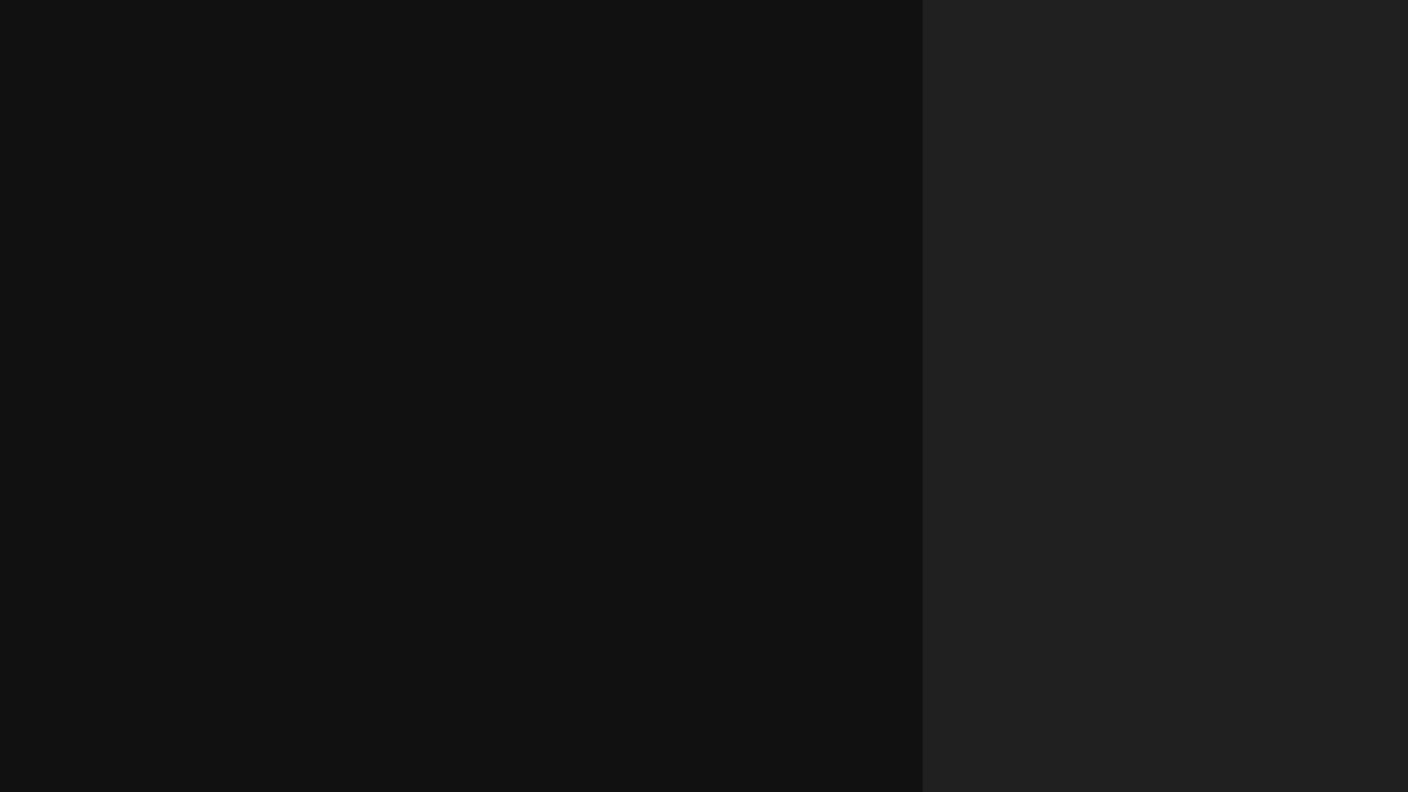 P – DOOH – Dubai International Airport, Recommended Sites
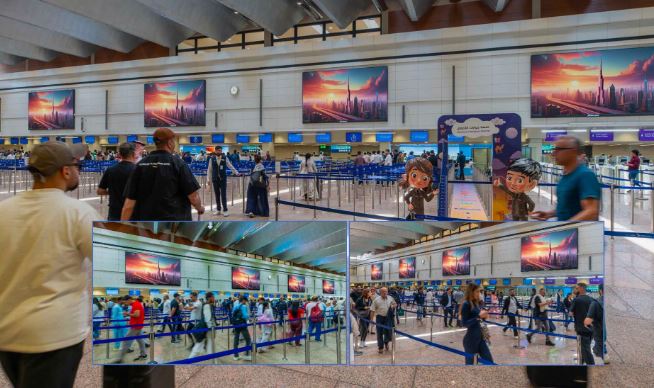 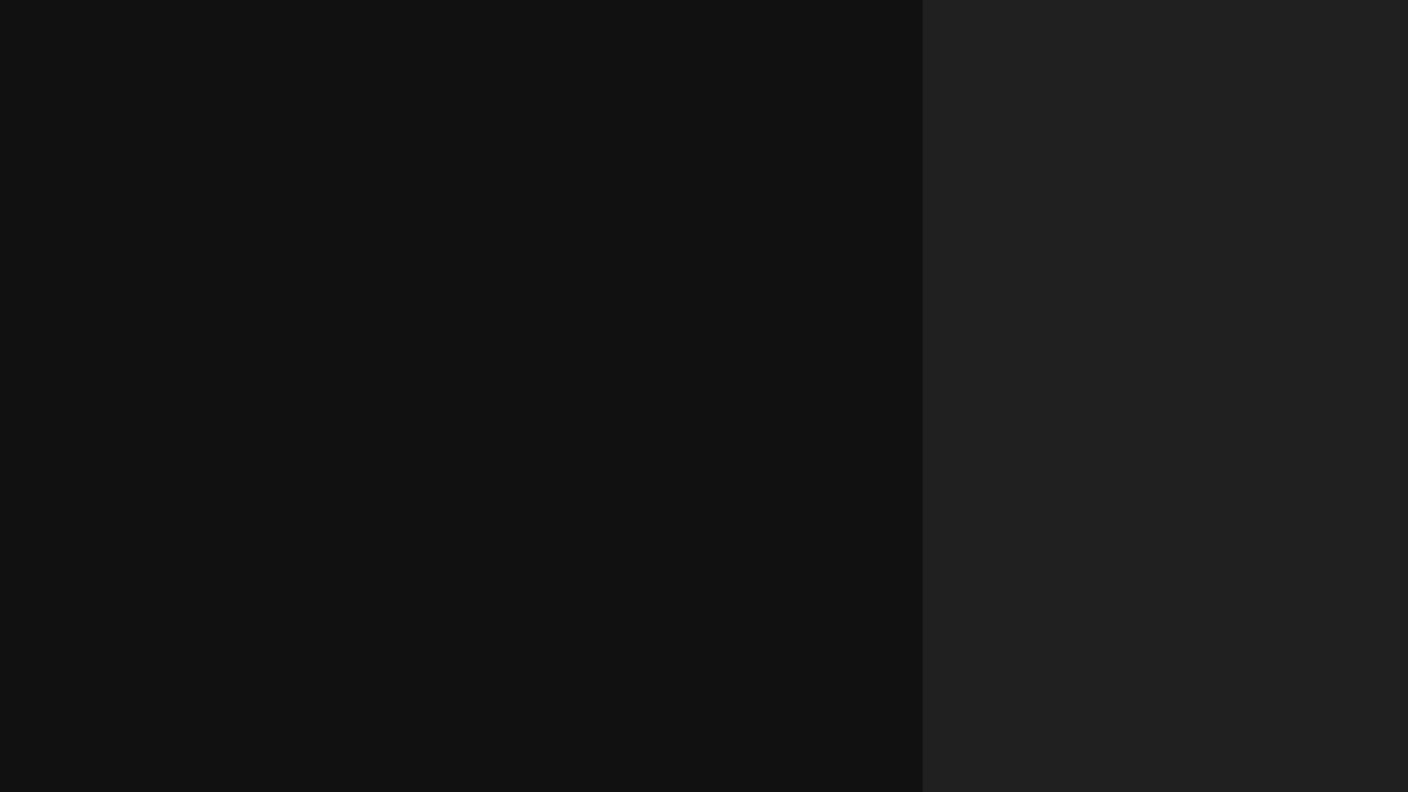 P – DOOH – Dubai International Airport, Recommended Sites
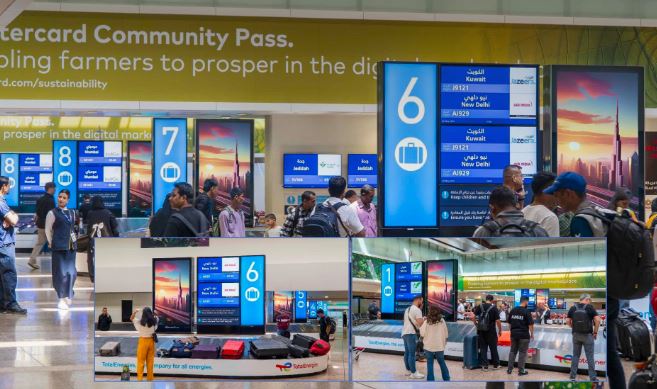 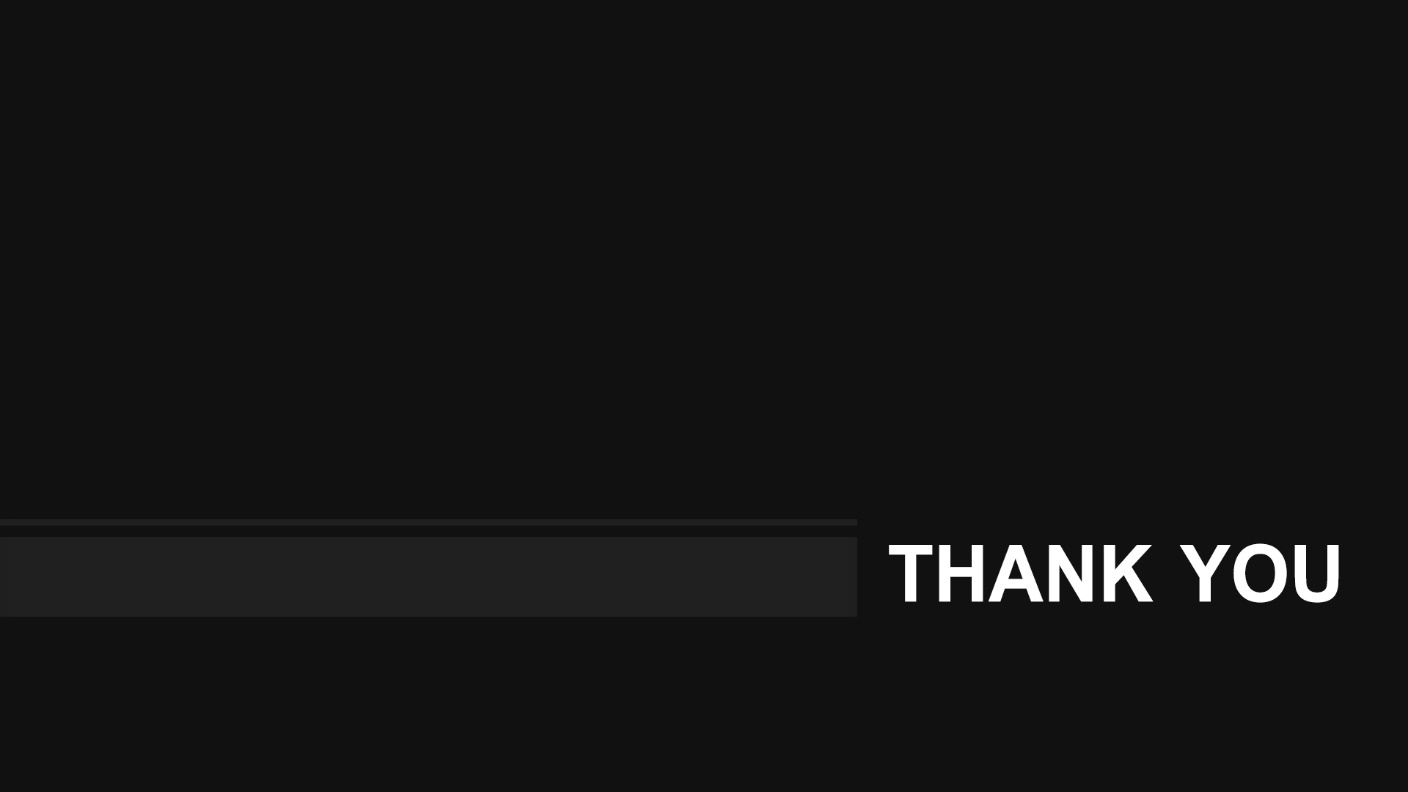